ЗАПОРІЗЬКИЙ НАЦІОНАЛЬНИЙ УНІВЕРСИТЕТ
ПОЛЬСЬКА МОВА
Język polski
Рівні знання польської мови
- Рівень А1 – початковий
- Рівень А2 – початковий досвідчений
- Рівень В1 – середній
- Рівень В2 – вище середнього
- Рівень С1/C2 – досвідчений
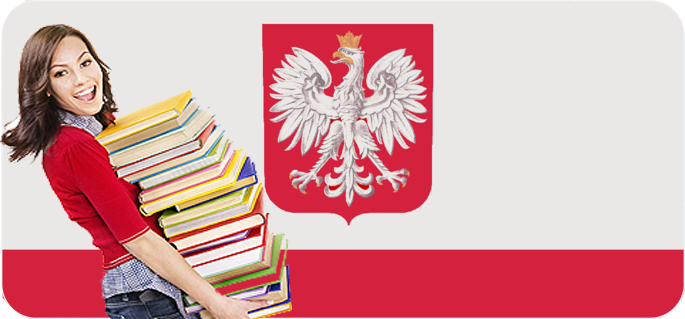 А1
А2
На цьому рівні польської мови студенти: • одержують загальне уявлення про польську мову, її структуру та фонетичну систему;• вивчають алфавіт, правила читання;• опановують більше 900 найбільш поширених слів (слів, фраз, виразів, кліше);• розвивають навички сприйняття польскої мови на слух;• опановують найбільш вживані й необхідні для повсякденного спілкування граматичні структури;• долають психологічний бар’єр;• вчаться будувати прості речення й питання.
Студенти на цьому рівні польської мови (на додаток до вмінь та навичок опанованих на попередньому рівні):  • будують прості речення й питання;• вміють написати листівку, e-mail, невеликий запит або повідомлення;• вміють грамотно почати телефонну розмову;• можуть коротко охарактеризувати себе;• відпрацьовують на практиці вміння спілкуватися польською мовою у різних побутових ситуаціях.
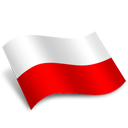 В1
В2
Студенти на цьому рівні польської мови (на додаток до вмінь та навичок опанованих на попередніх рівнях):  • опановують 2000 поширених слів та фраз (включаючи слова попередніх рівнів), частина з яких є стійкими висловами, ідіомами, фразовими дієсловами.;• засвоюють досить складні граматичні структури;• надають інформацію особистого й неособистого характеру;• можуть описати ситуацію, місце або людину, формулювати своє ставлення до предметів, проблем і людей;• вміють написати листівку, офіційне/неофіційний лист, e-mail, запит, вибачення або прохання;• вміють грамотно вести телефонну розмову;• можуть охарактеризувати себе.м
Студенти на цьому рівні польської мови (на додаток до вмінь та навичок опанованих на попередньому рівні):  • опановують 2200 слів та фраз, частина з яких являє собою стійкі вислови, ідіоми, фразові дієслова. Крім того, слухачі опановують різні варіанти вживання того самого слова, а також синоніми та антоніми різних лексичних одиниць;• опановують складні граматичні структури;• створюють складні речення, діалоги й тексти;• можуть підтримувати тривалу бесіду;• вміють правильно зрозуміти загальний зміст інформації з контексту й реагувати відповідним чином;• можуть доповнювати виклад тої або іншої ситуації особистими коментарями;• можуть скласти характеристику себе й інших.
Курс вивчення польської мови – А 1
має на меті всебічний розвиток мовних компетенцій – говоріння, слухання, читання та письма. Програма курсу розроблена на основі польських підручників, для іноземців, які вивчають польську мову «з нуля» – це серія з 3-х томів”Hurra!!! Po polsku” і підручники„Cześć, jak się masz?”, „Ach, ten język polski!”. Заняттям за підручниками передує міні-курс фонетики, на якому формується правильна вимова. Вже на перших заняттях студенти вчаться читати, озвучувати написане польською і одночасно засвоюють основні правила правопису і граматики.
Методичне забезпечення
1.Burkat A., Jasińska A. Hurrra! Po polsku 2. Kraków: Prolog, 2007. 175 s.
2.Gałyga D. Ach, ten język polski! Kraków: Universitas, 2002. 196 s.
3.Jasińska A. Hurrra! Po polsku 3. Kraków: Prolog, 2009. 162 s.
4.   Kucharczyk J. Zaczynam mówić po polsku.  Lódź: WING, 1999. 214 s.
5. Lipińska E. Z polskim na ty.  Kraków: Universitas, 2003. 293 s.
6. Małolepsza M., Szymkiewicz A. Hurrra! Po polsku 1. Kraków: Prolog, 2006.  159 s.
7. Miodunka W. Cześć, jak się masz ?  Kraków: Universiras, 2002. 277 s.
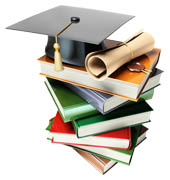 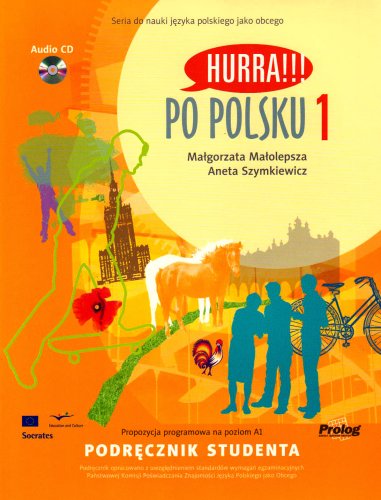 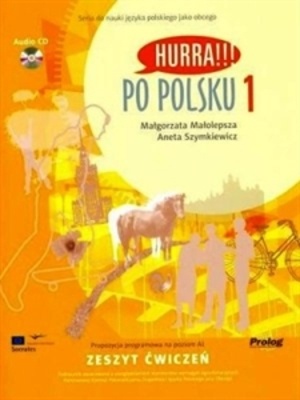 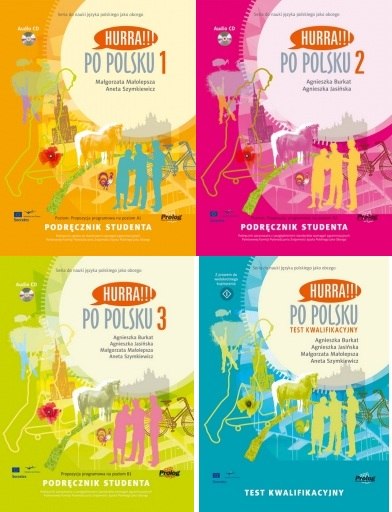 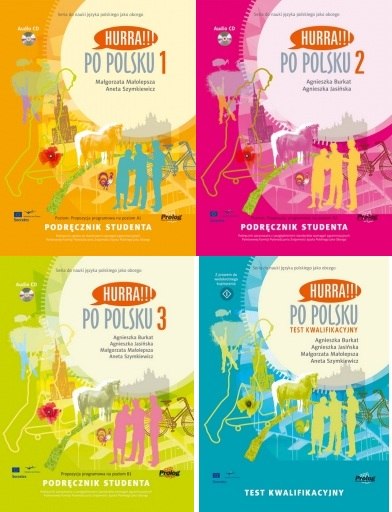 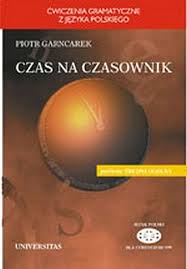 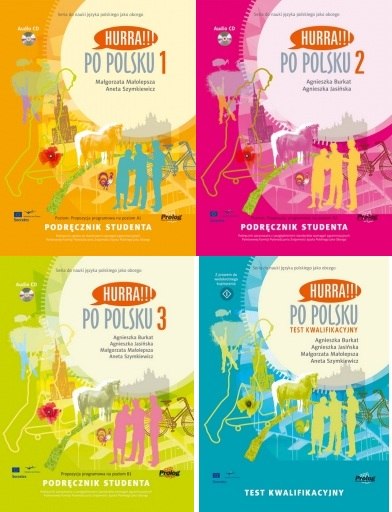 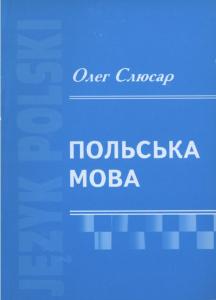 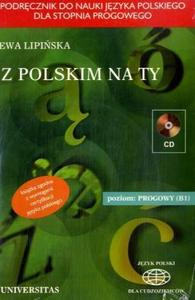 Навчально-тематичний план дисципліни
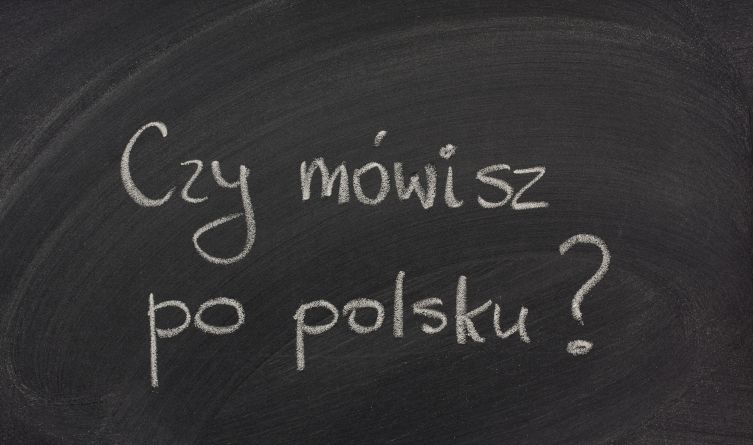 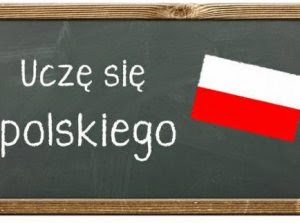 Мета вивчення дисципліни – засвоєння студентами основних відомостей з фонетики, граматики та орфографії польської мови, розвиток умінь використовувати граматичний матеріал польської мови у мовленнєвій практиці; формування вмінь і навичок перекладу польського тексту українською мовою і – навпаки.
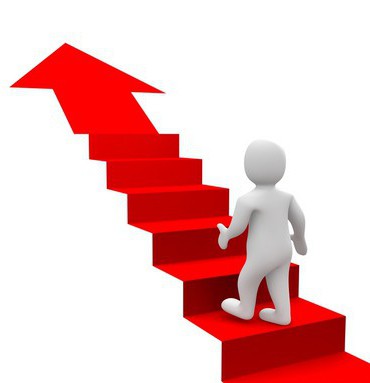 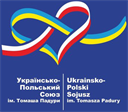 Методи навчання:
Комплексне використання різноманітних методів організації та здійснення навчально-пізнавальної діяльності студентів і методів стимулювання й мотивації їхнього навчання, що сприяють розвитку творчих засад особистості майбутнього фахівця, з урахуванням індивідуальних особливостей учасників навчального процесу й спілкування.
З метою формування професійних компетенцій широко впроваджуються аудіо-лінгвальний метод, аудіо-візуальний метод,  метод соціалізованого навчання, метод проектів, ситуативний підхід.
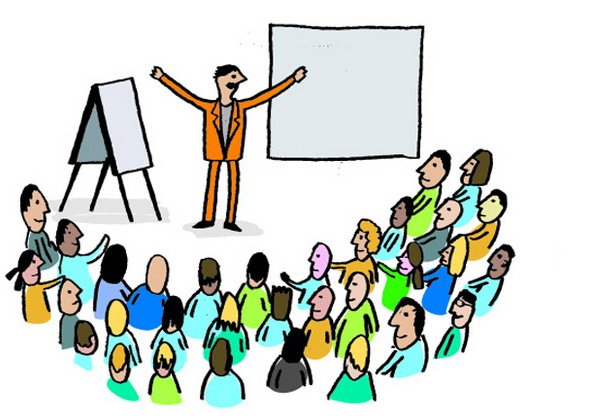 Наприкінці курсу студенти повинні набути таких навичок:
• аудіювати різностильові тексти в межах програмної тематики та рівня складності, аналізувати й коментувати прослуханий матеріал; 
• вести бесіду-діалог проблемного характеру відповідно до програмної тематики та комунікативної функції; 
• робити самостійні усні монологічні повідомлення згідно з тематикою курсу,
• читати й розуміти тексти з пройденої тематики, нескладні уривки з художніх творів;
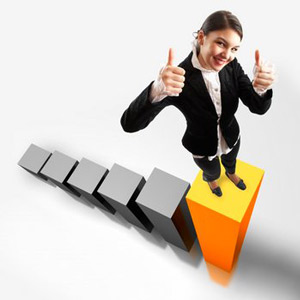 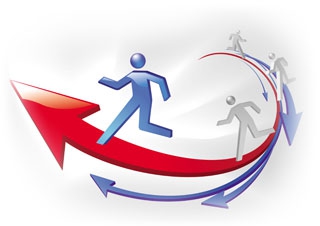 •  зробити невелике повідомлення згідно з тематикою курсу; 
• виконувати адекватний письмовий переклад текстів з польської мови українською і навпаки, які відповідають тематиці та рівню складності курсу. 
• розпізнавати та диференціювати складні граматичні явища і моделі за формальними ознаками
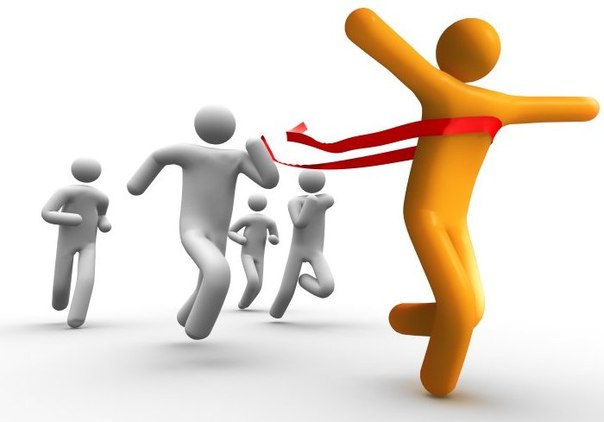